Les unités d’appui aux données probantes, réactives et axées sur la demande, opérant au sein de systèmes nationaux (et locaux), pourront désormais tirer parti des informations, des synthèses vivantes de données probantes et de l'infrastructure de soutien rendues possibles grâce à l'ESIC
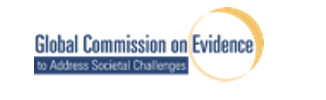 1